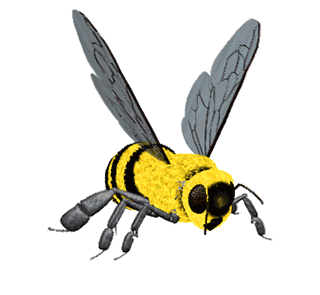 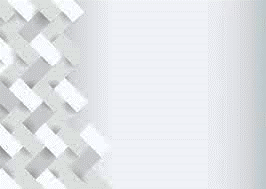 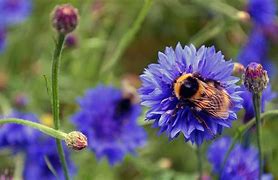 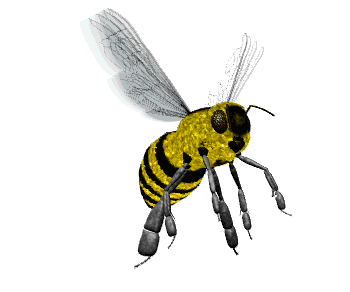 welcome
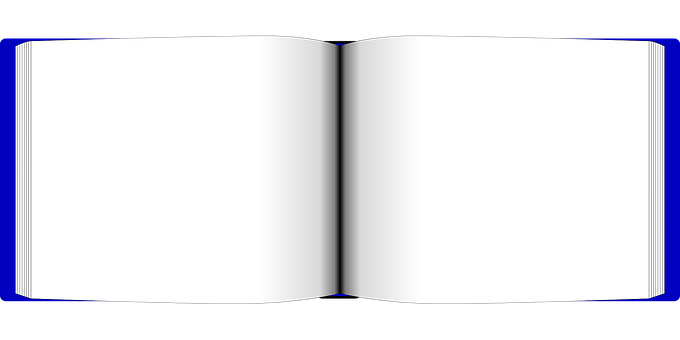 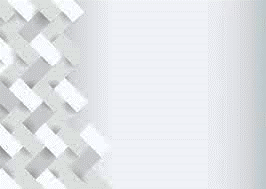 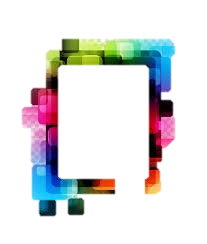 Teachers Identification
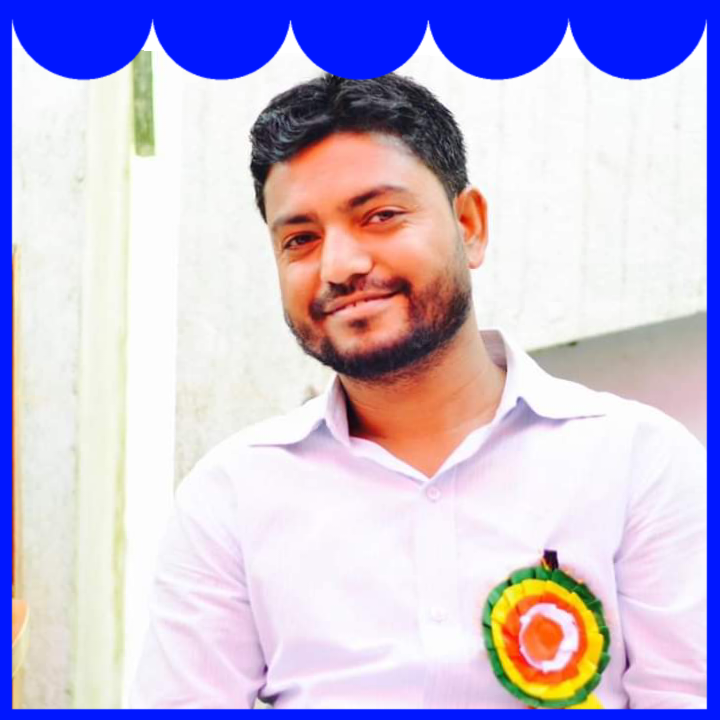 Md. Al Amin
Assistant Teacher
Kaitkuna Govt. Primary school
Alamin4bd@gmail.com
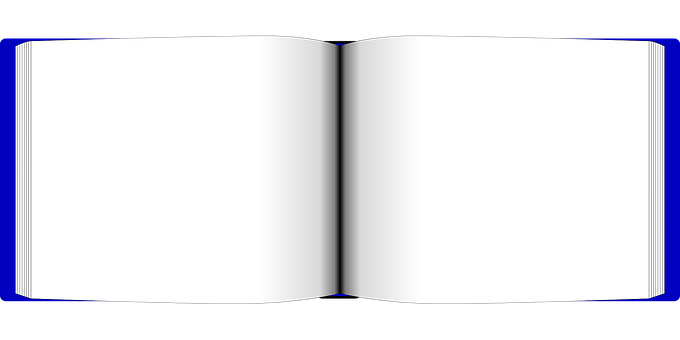 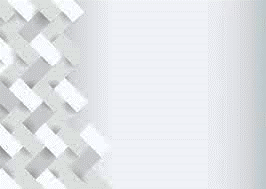 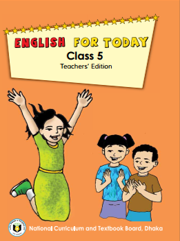 Lesson Identification
Class - 5
Sub – English
Unit – 5-6
Lesson – (H)
Activity -A
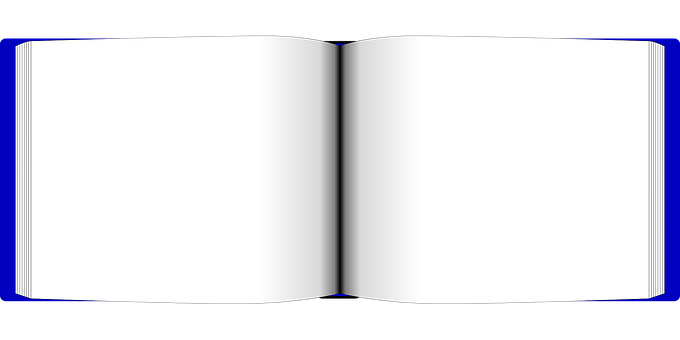 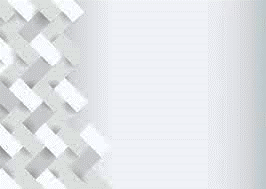 Try to Answer
Have any of you watched any international sports competition on television?
What is your favourite sports?
Have you heard of the Olympic Games?
What do you know about international sports competition?
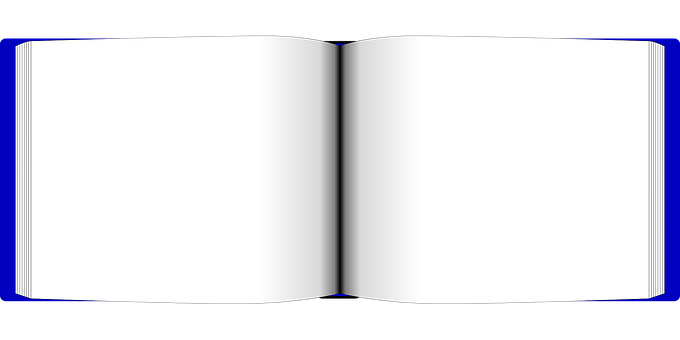 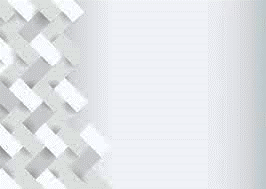 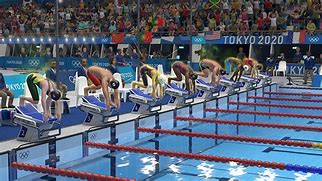 Let’s watch a video
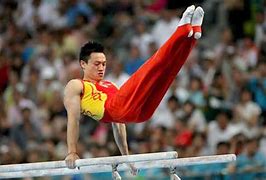 https://youtu.be/EpeSSMuWqis
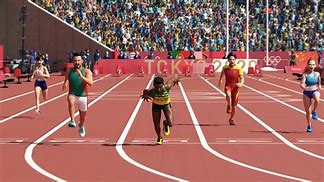 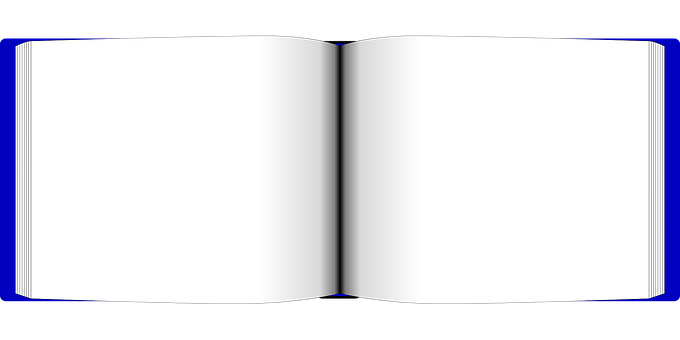 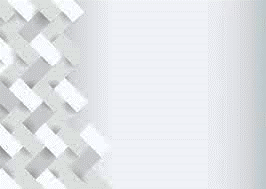 Olympic Games
Today’s Lesson is :
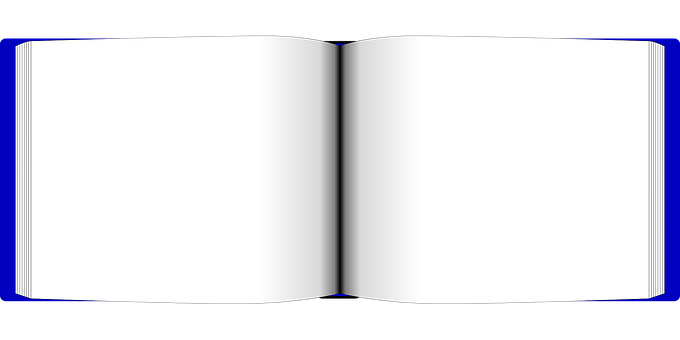 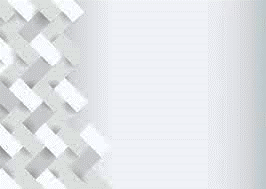 Learning Outcome
Students will be able to…
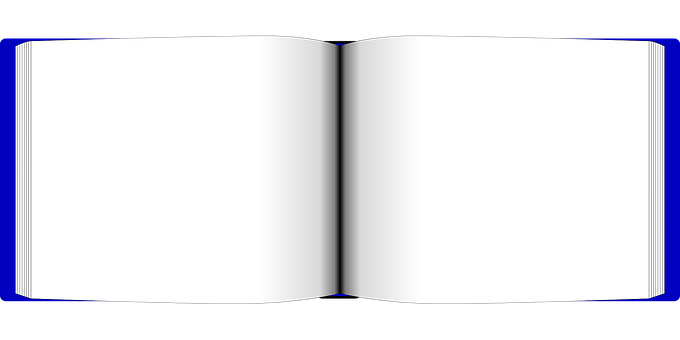 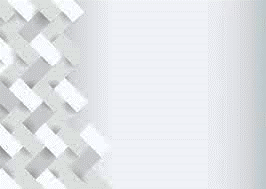 This flag is used in Olympic Games.
Circles mean everyone is organized.
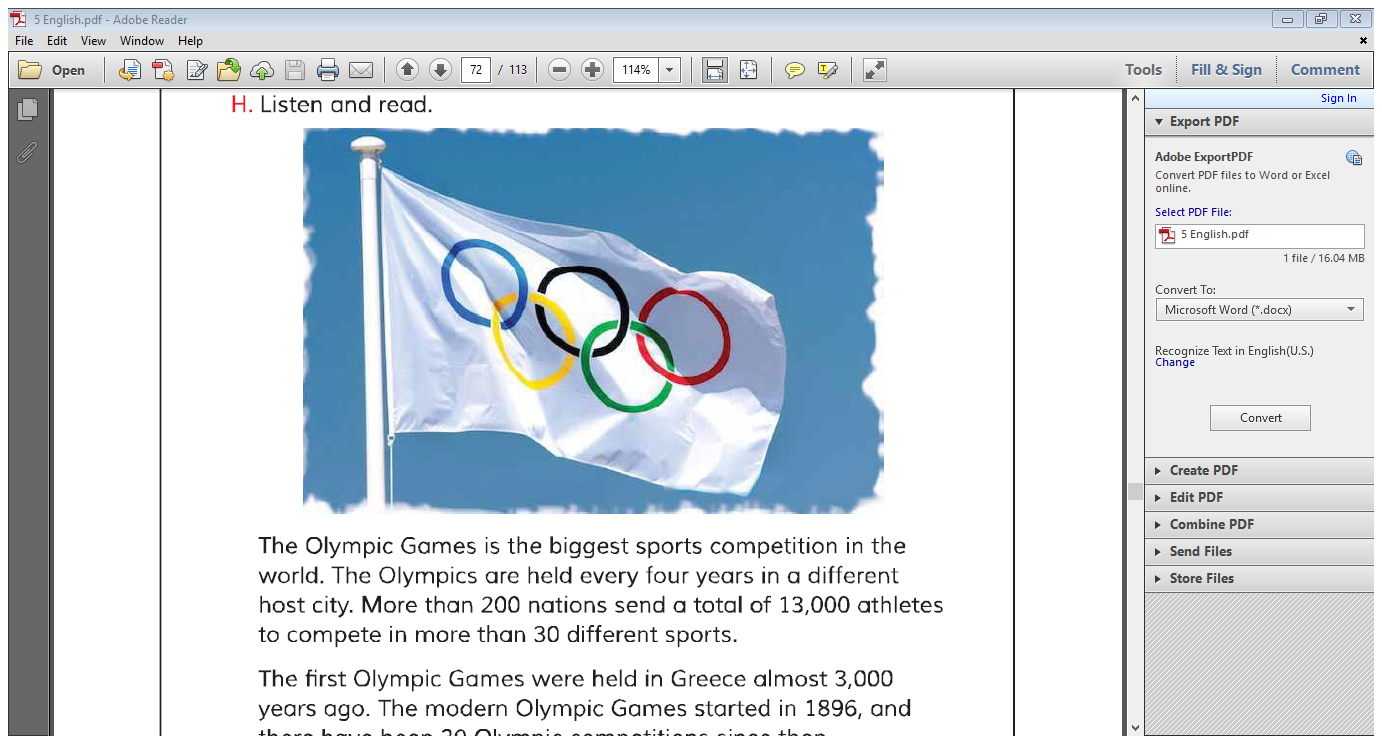 The colors that are in the flag are taken from the color of the flag of the countries which participated in the first Olympic Games.
Have you seen this flag before?
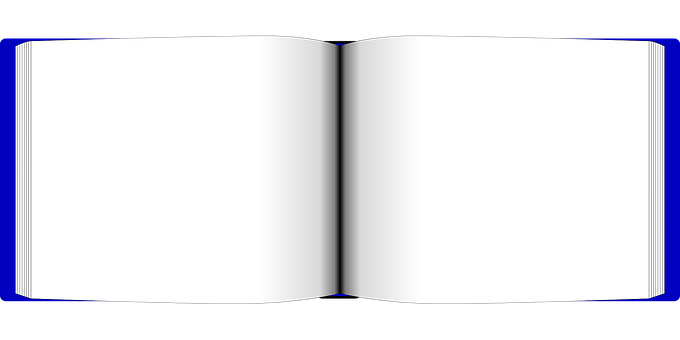 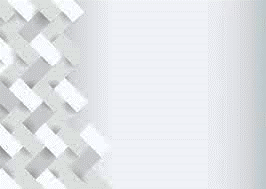 New Words
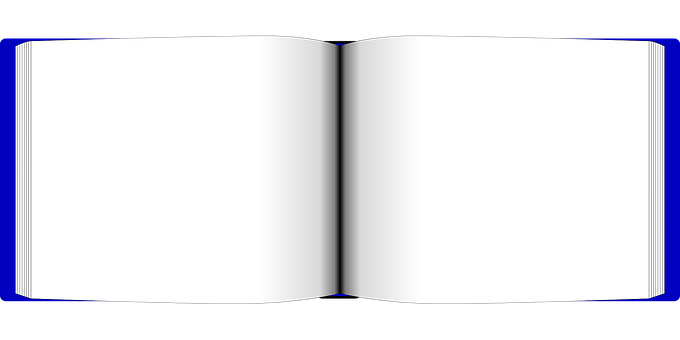 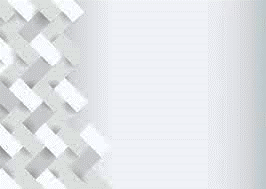 Please open  page no 68 of textbook.
Connection with Textbook
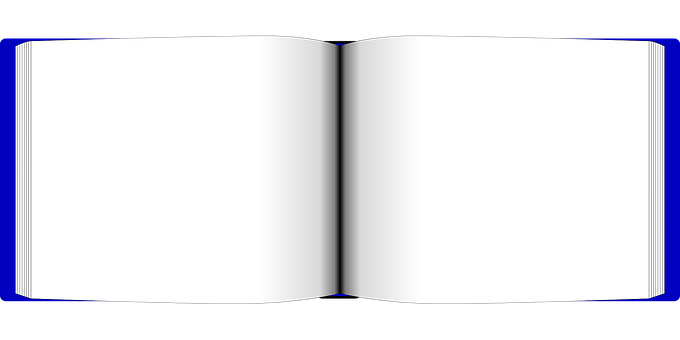 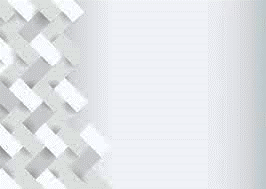 The Olympic Games is the biggest  sports competition in the world. The Olympics are held every four years in a different host city. More than 200 nations send a total of 13,000 athletes to compete in more than 30 different sports.
The first Olympic Games were held in Greece almost 3,000 years ago. The modern Olympic Games started in 1896, and there have been 31 Olympic competitions since then.
Teacher’s Reading
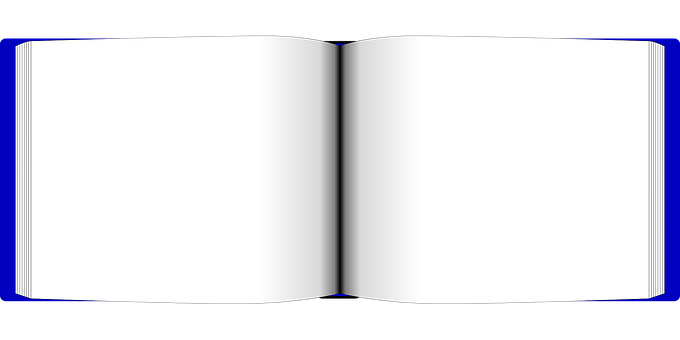 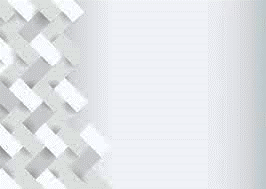 Students , please  read 
the text silently 
and try to understand.
Silent Reading
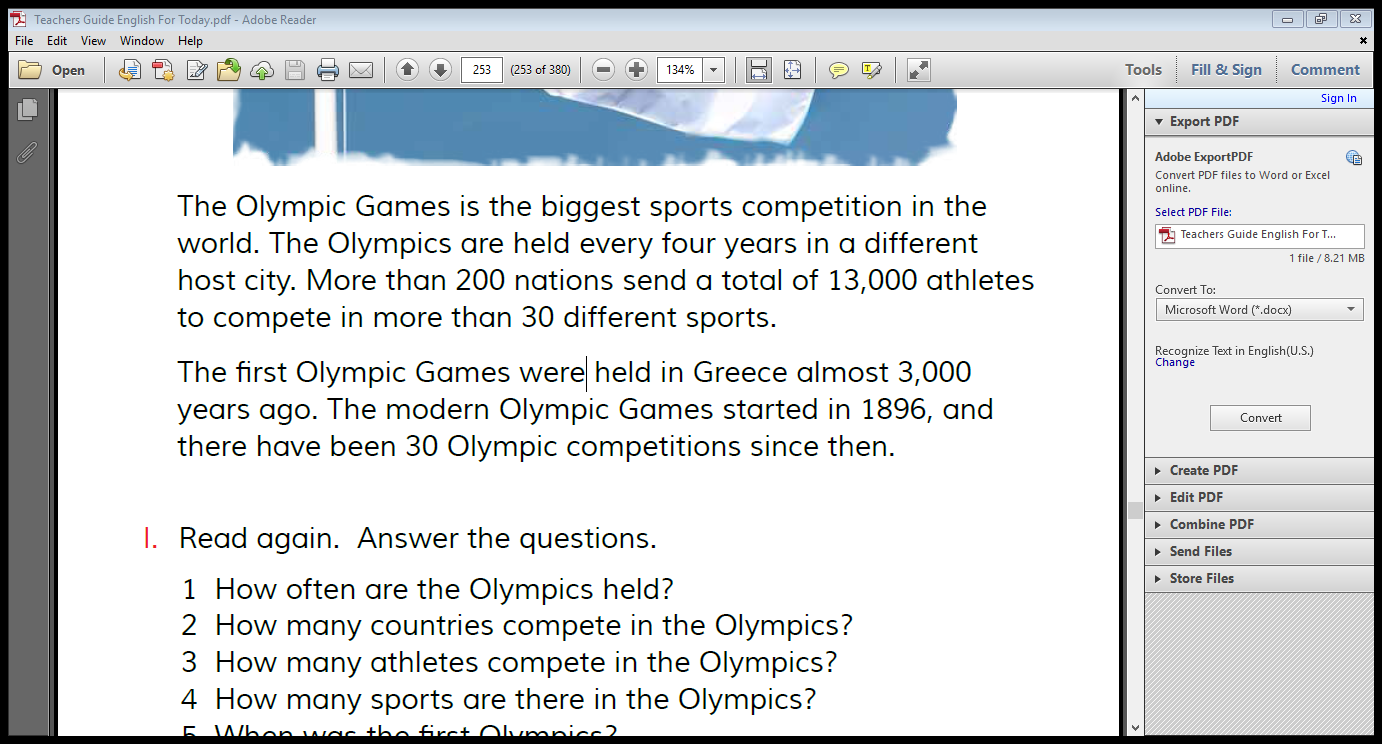 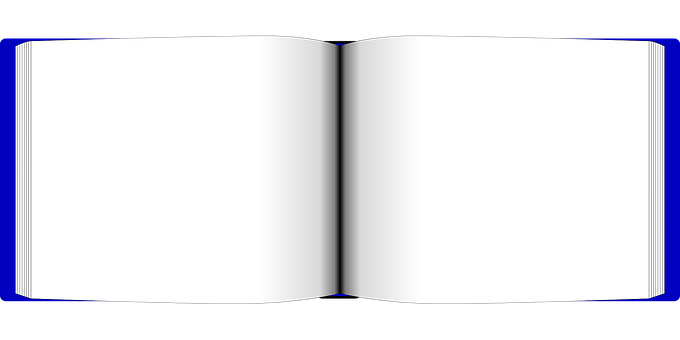 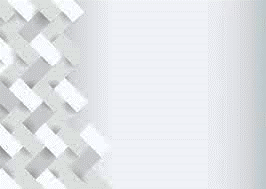 Everyone practice reading in pair.
Pair Work
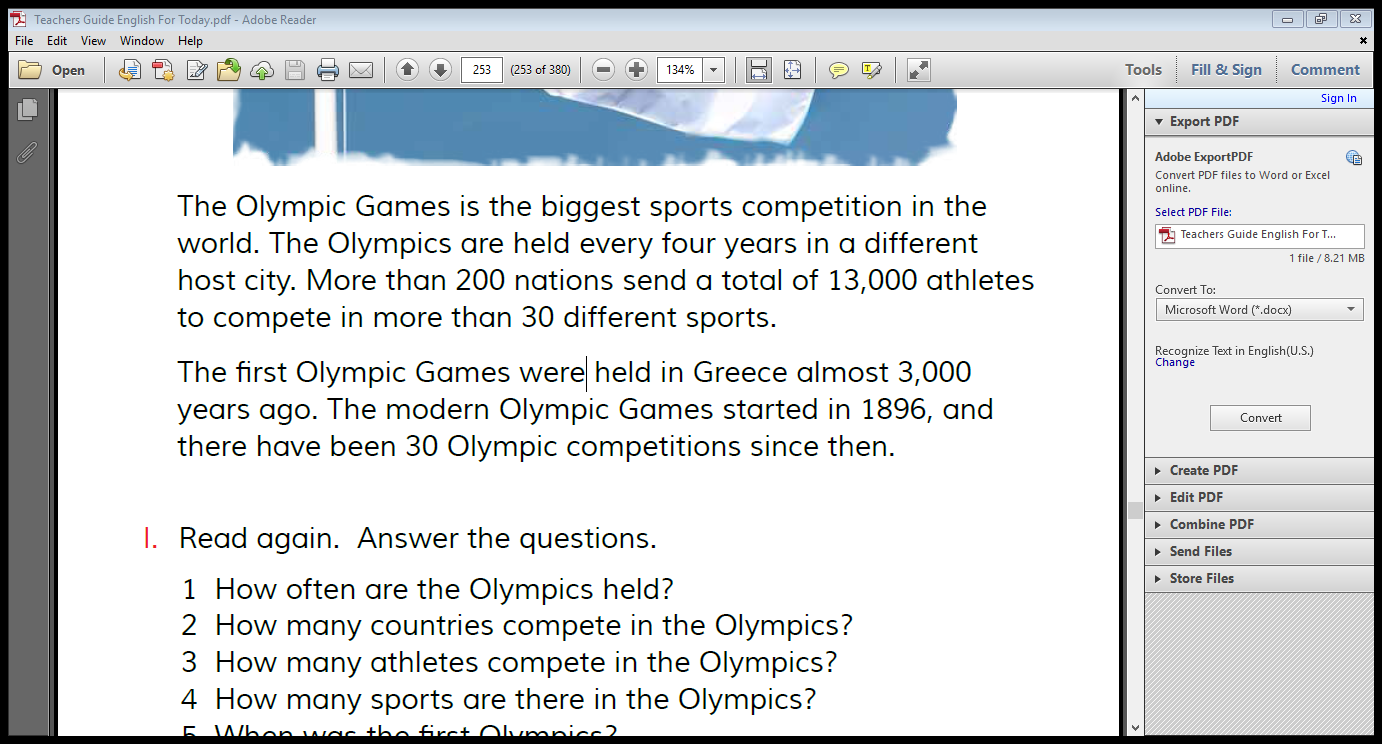 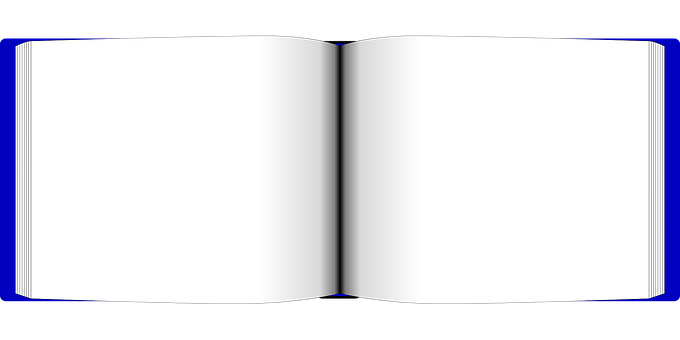 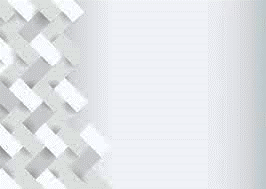 Participate
- I participated in our last annual sports Programme.
Pair Work
Compete
- He competed with many candidates.
Competition
Make sentences from the following words
-Yesterday I enjoyed a football competition.
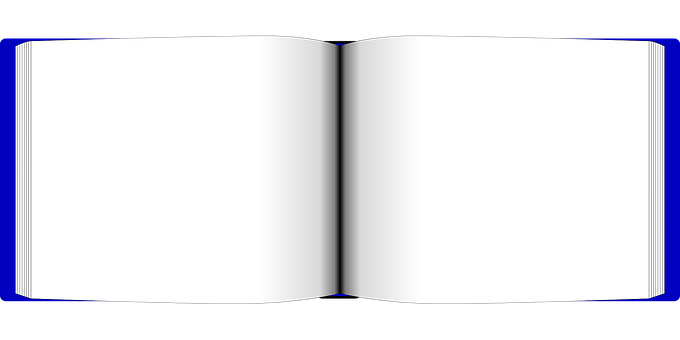 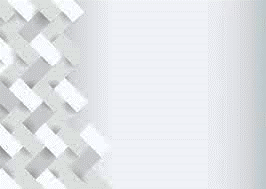 What do we mean by Olympic Games?
Evaluation
Where were the first Olympic Games held?
How many Olympic Games have been held so far?
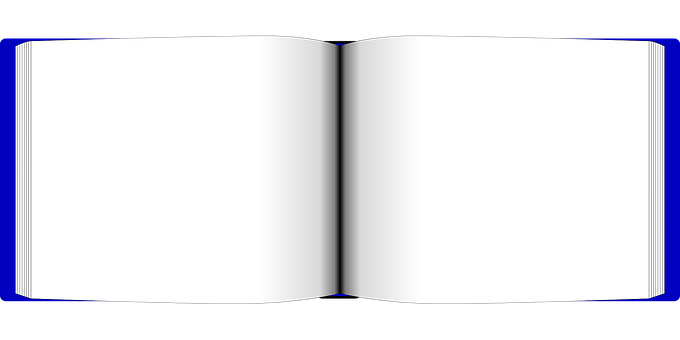 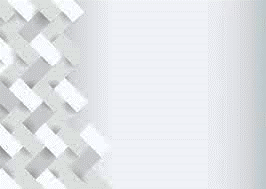 Home Work
Find the new words and make sentences with them.
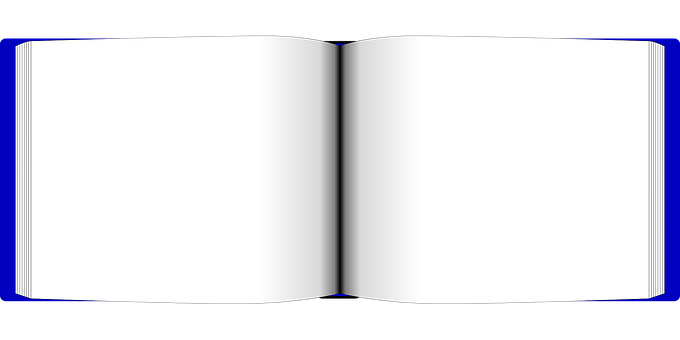 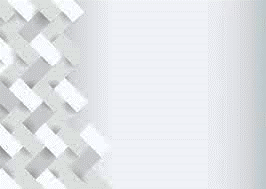 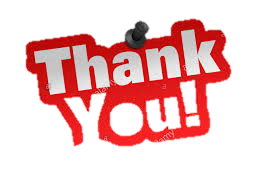 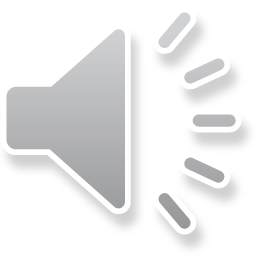 Goodbye